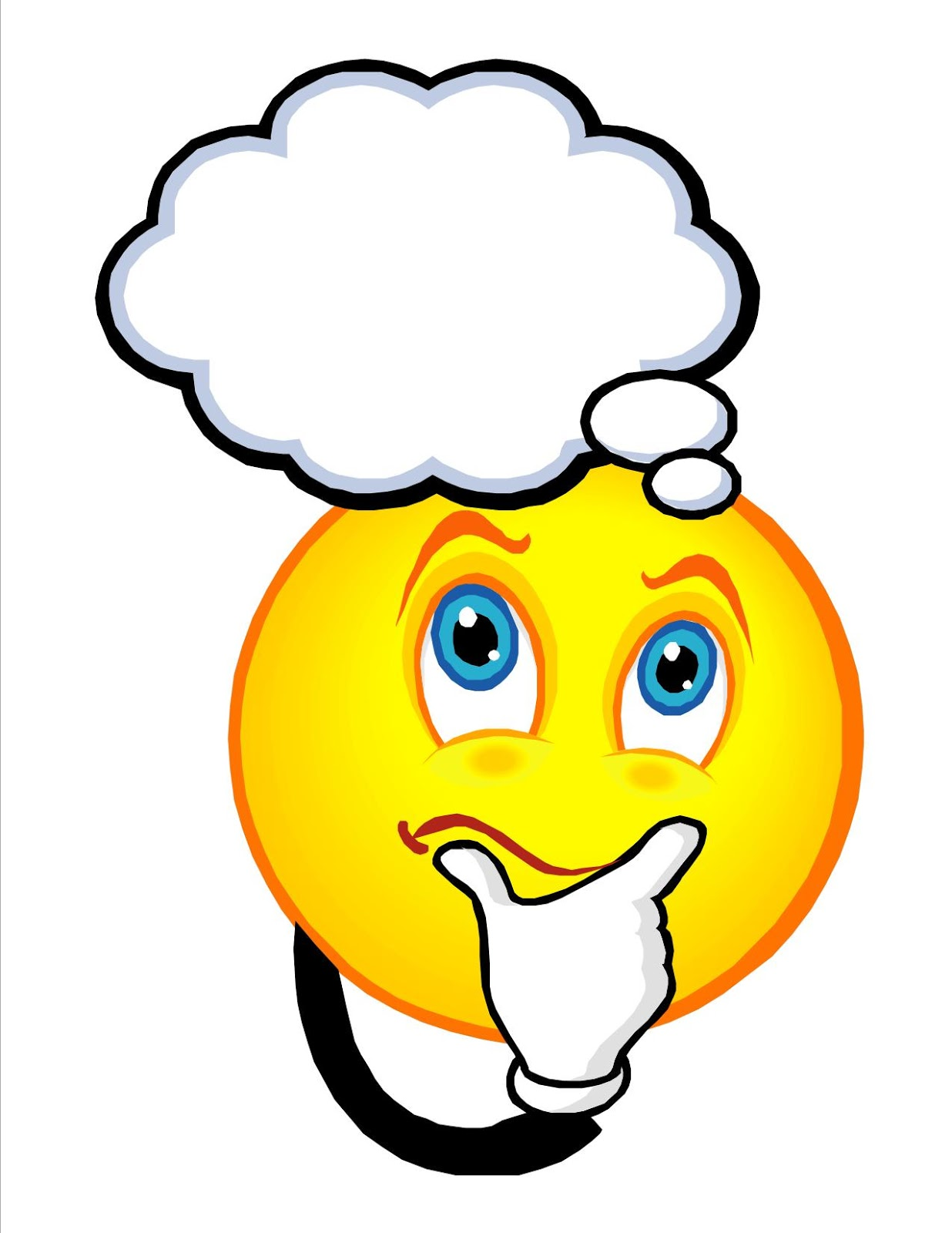 أدوات الاستفهام
الأهداف
الهدف الأوّل: أن توظف الطالبة أدوات الاستفهام تحدثًا وكتابةً بطريقة صحيحة.

المعد :أ. وضحى الخالدي                                                         سنة الإنتاج :2022م
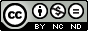 أدوات الاستفهام
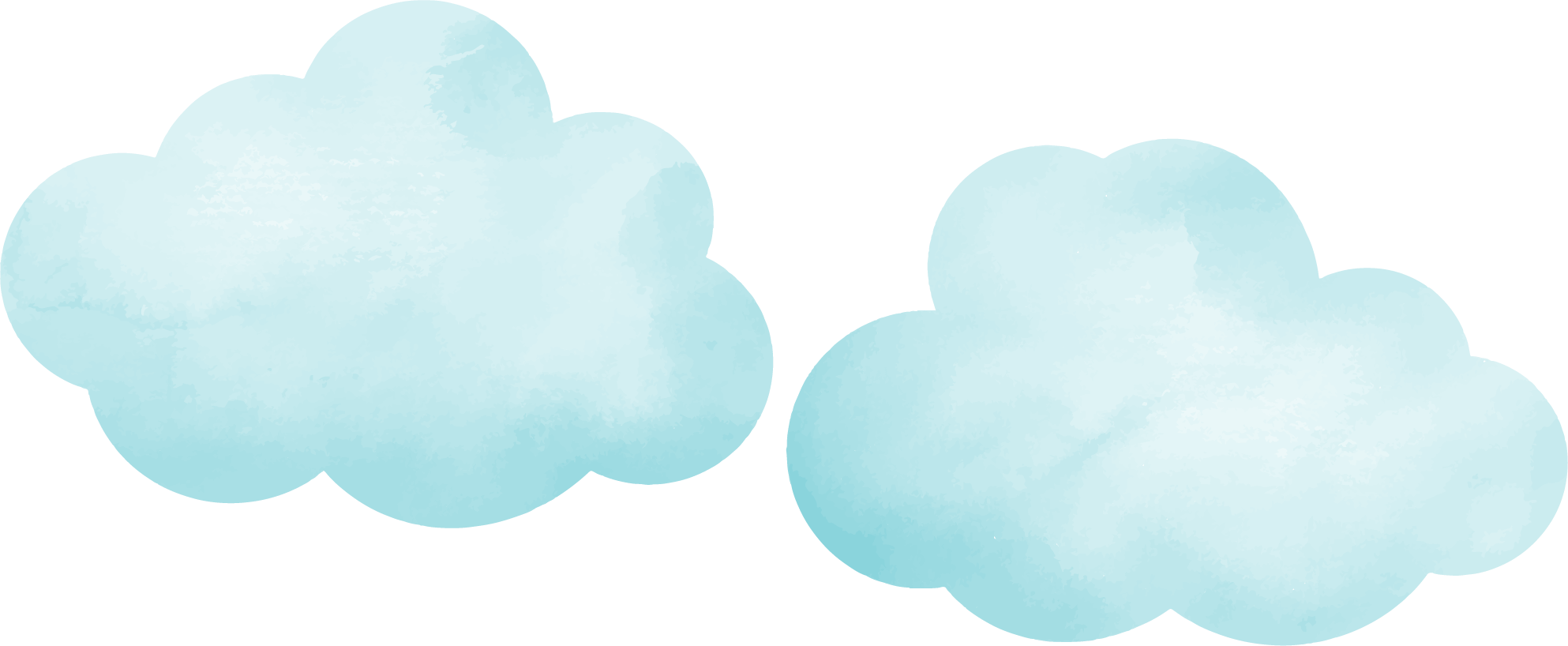 أين
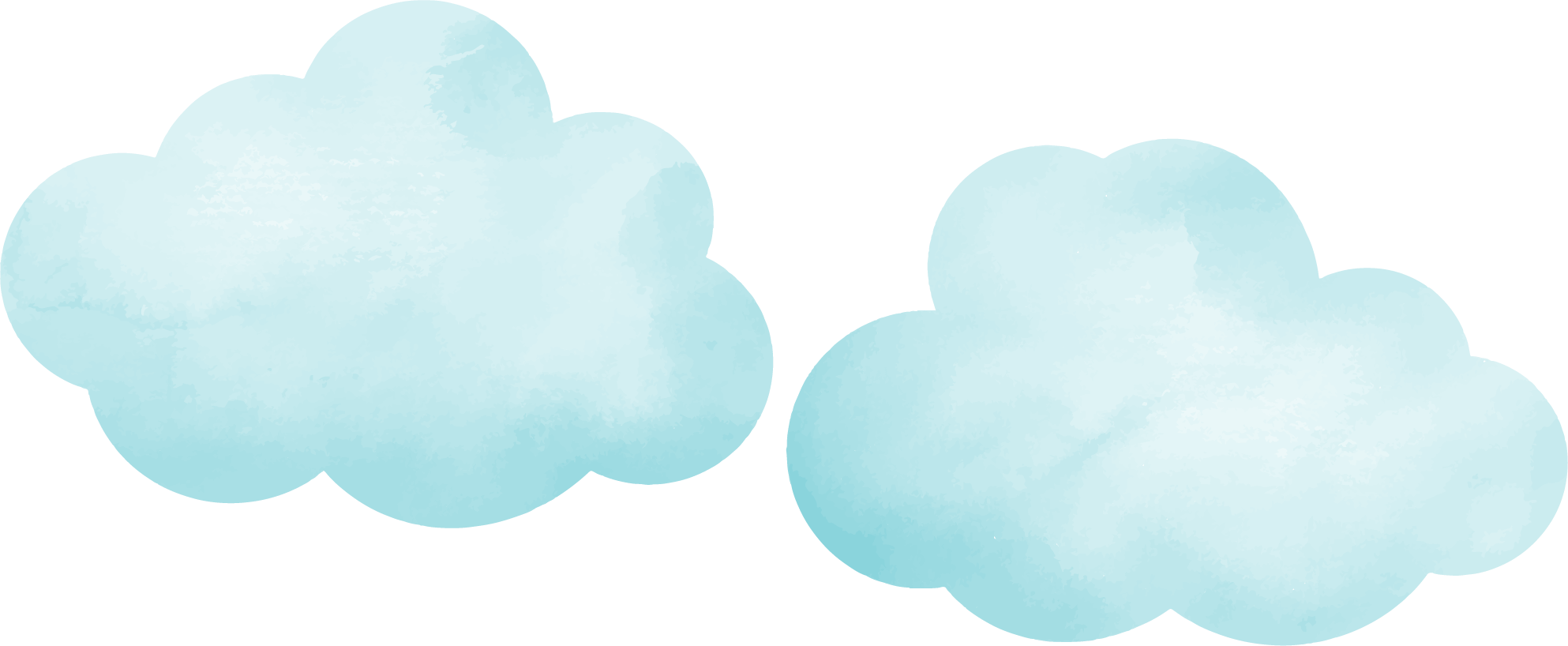 ما
للعاقل
من
لغير العاقل
للمكان
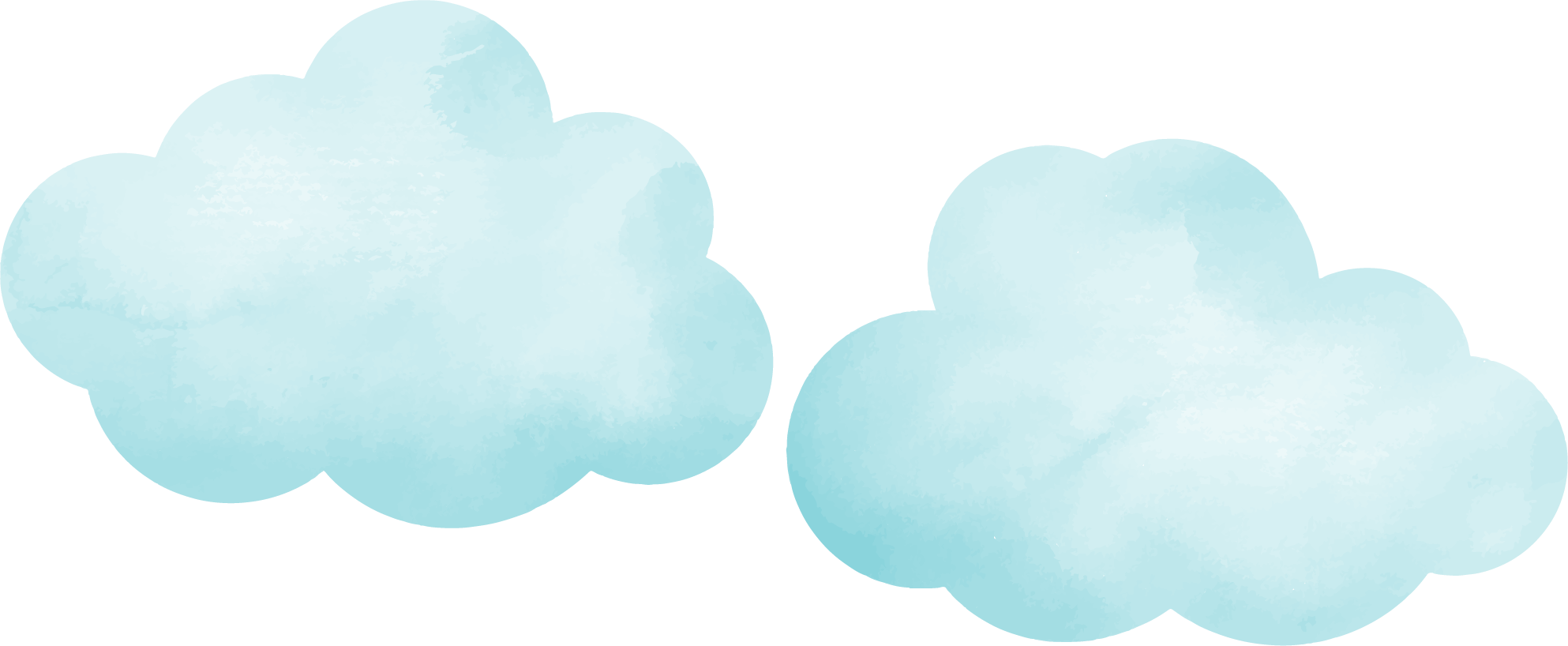 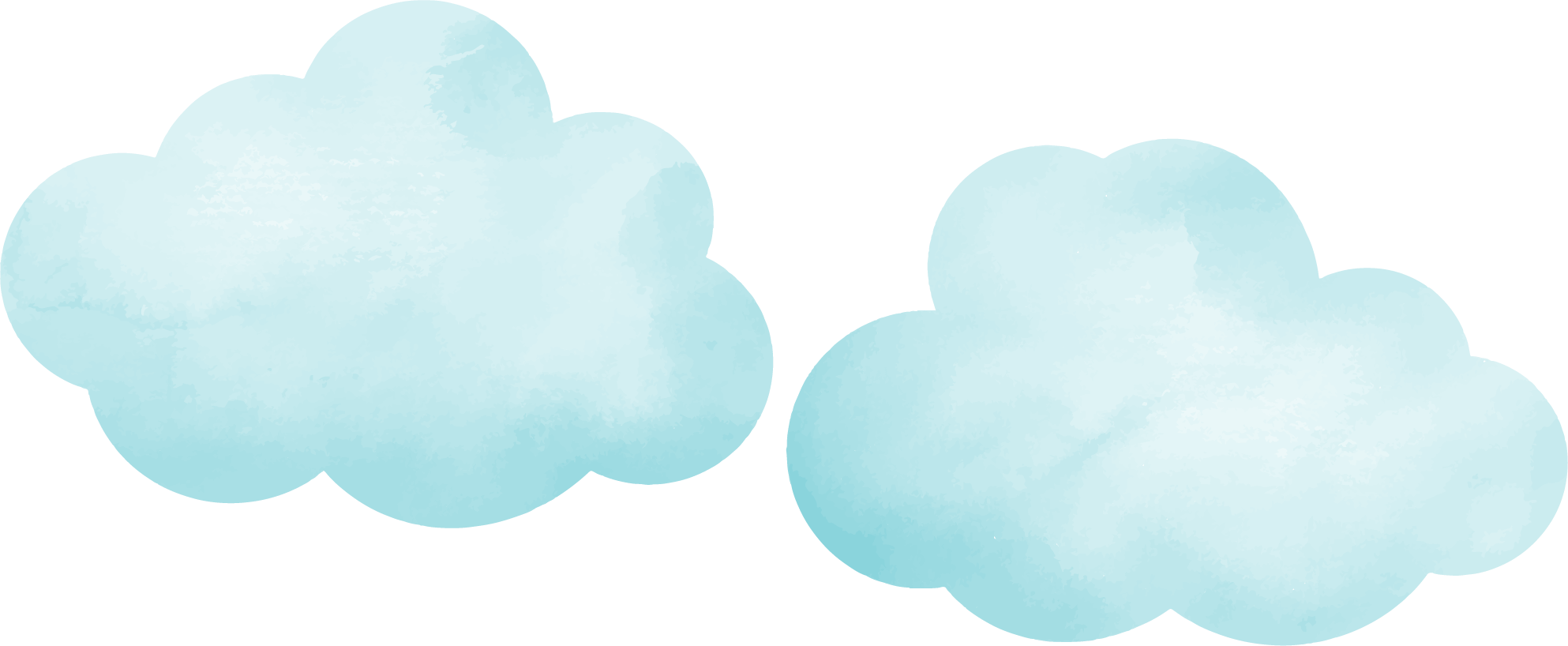 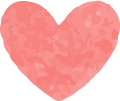 وقوع الفعل أو عدم وقوعه
هل
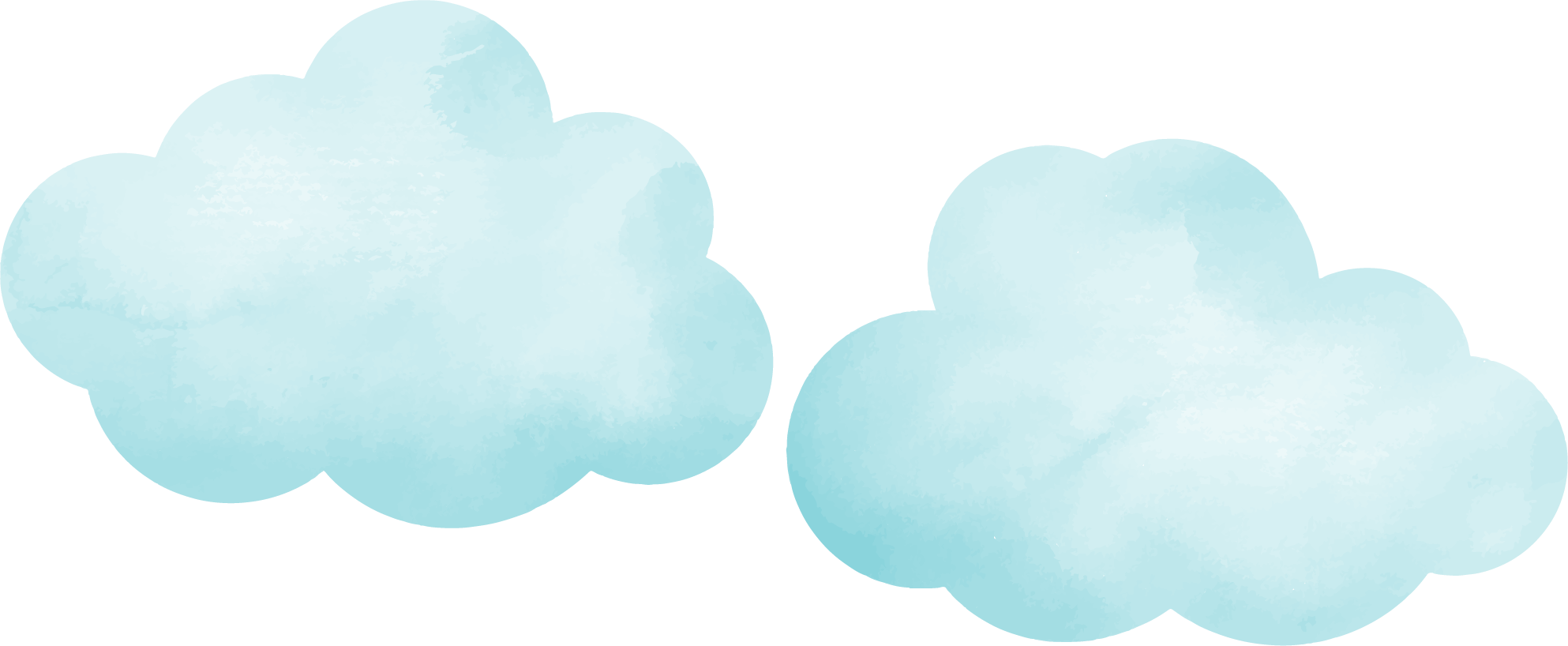 كيف
كم
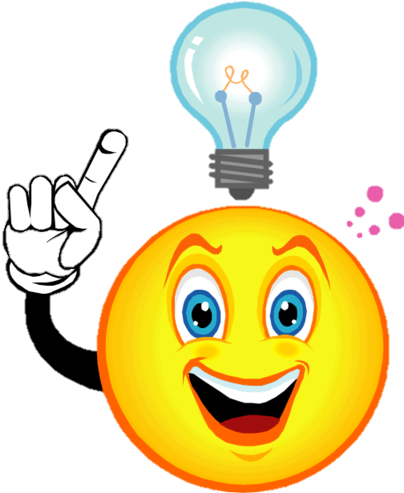 للعدد
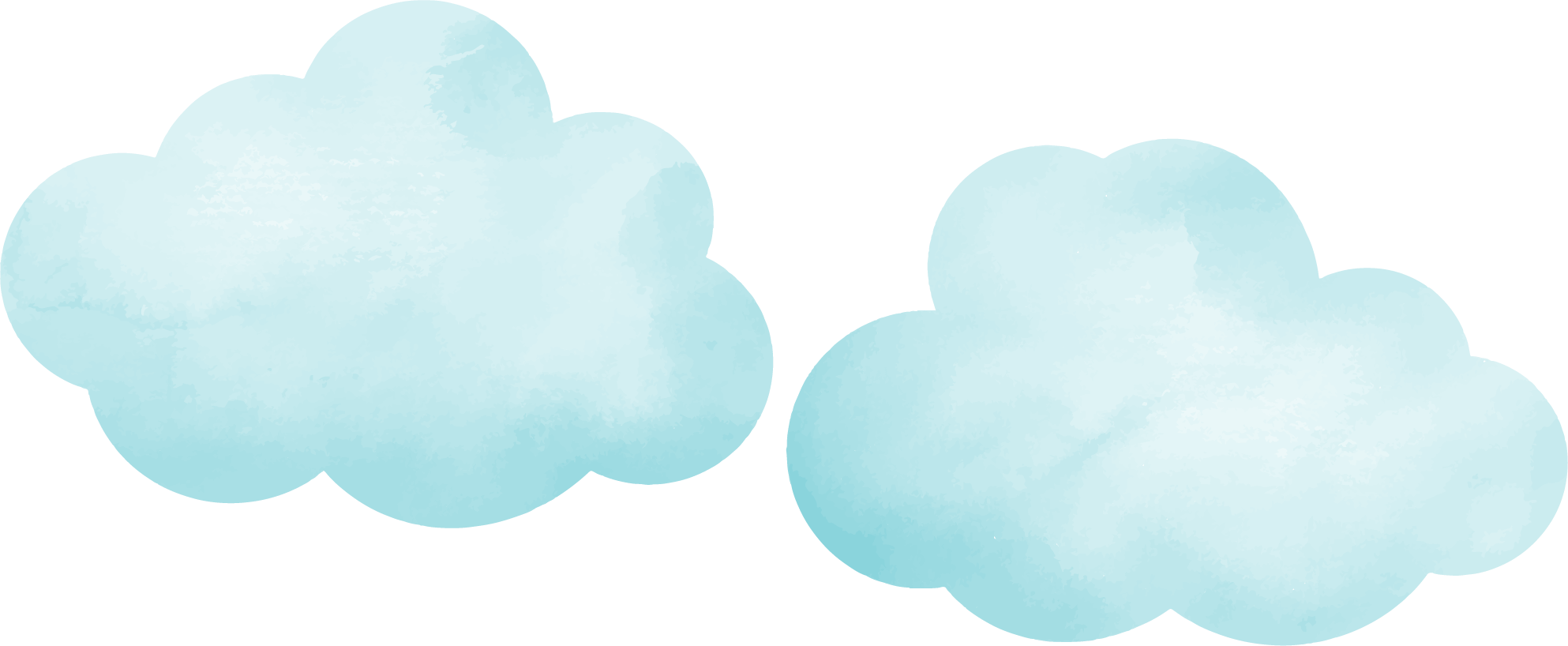 للحال
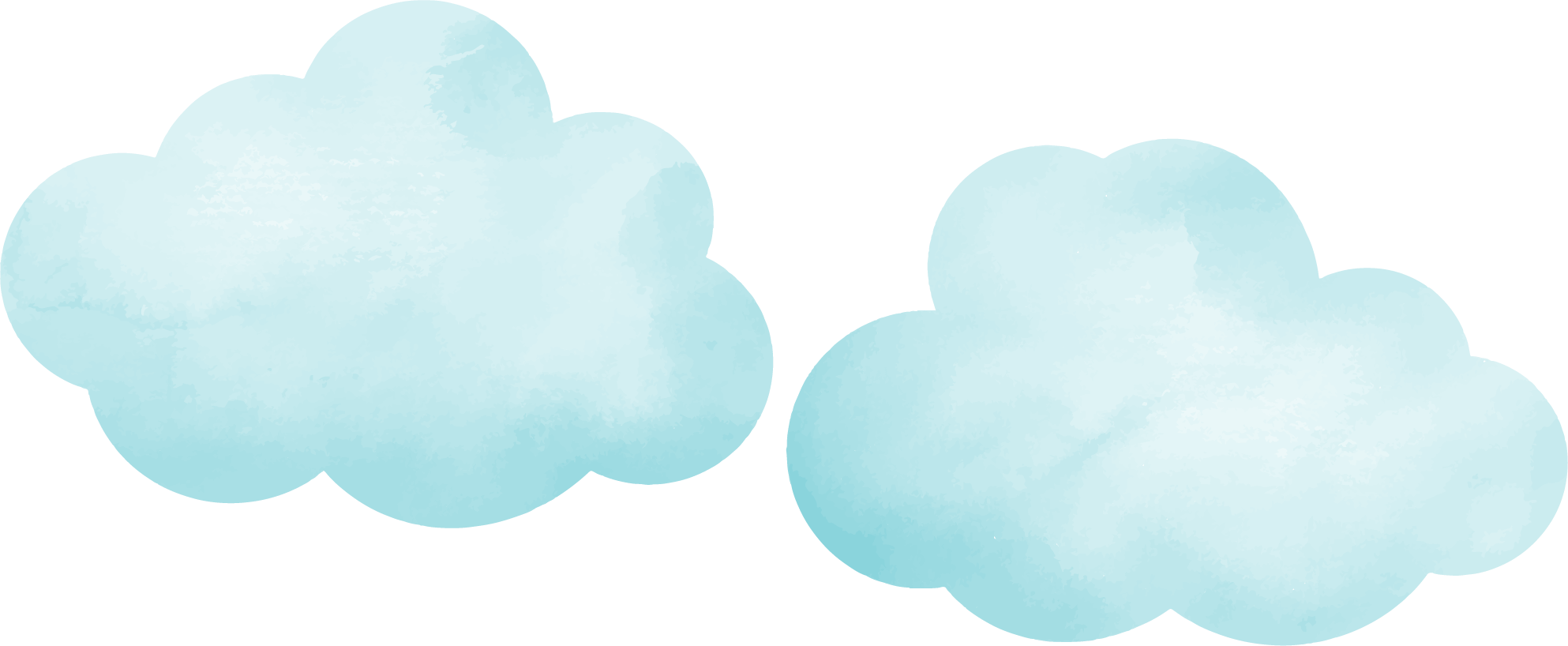 للسبب
لماذا
متى
للزمان
https://wordwall.net/ar/resource/7564777